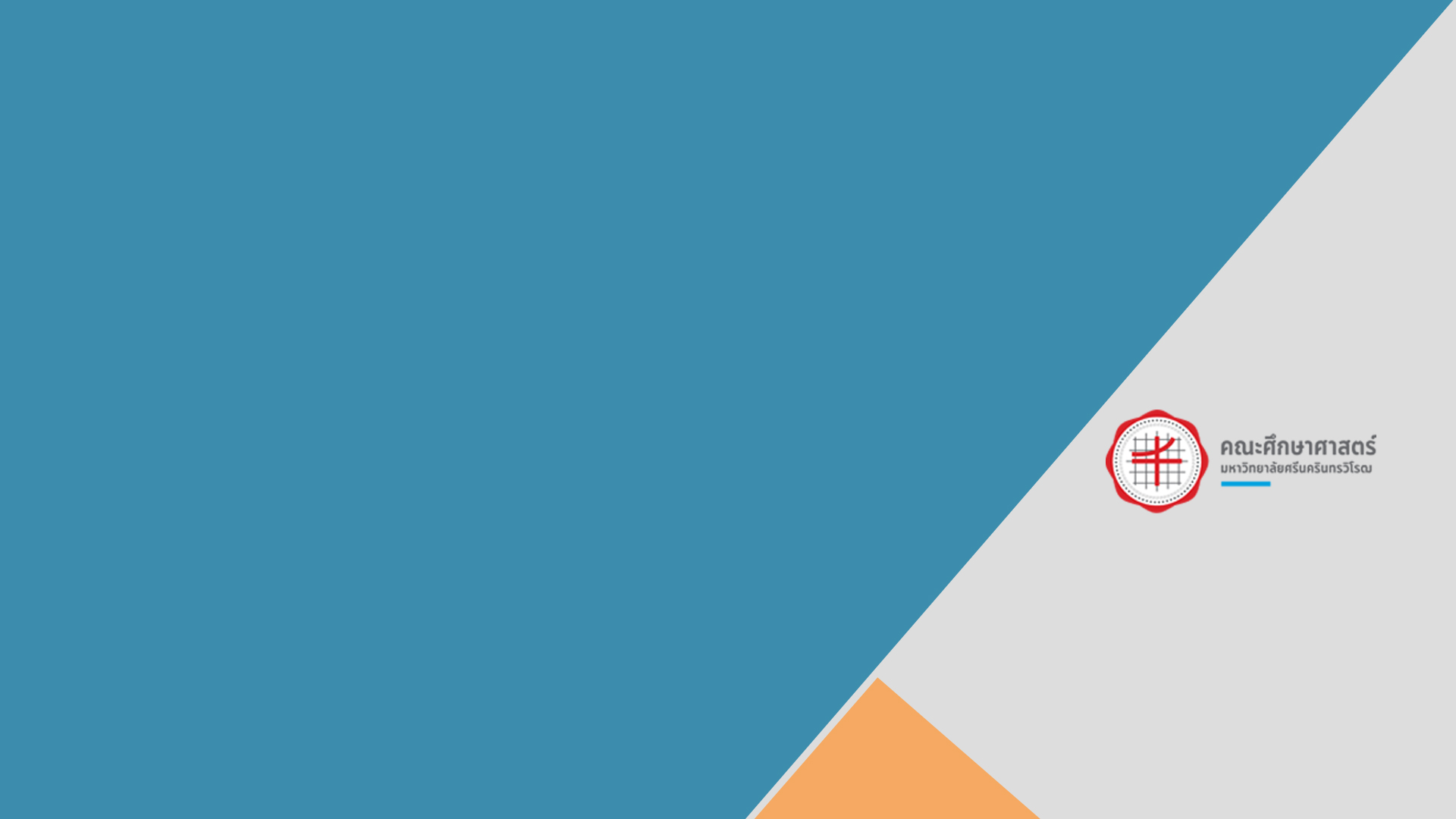 EDU PowerPoint
EDU PowerPoint
EDU PowerPoint